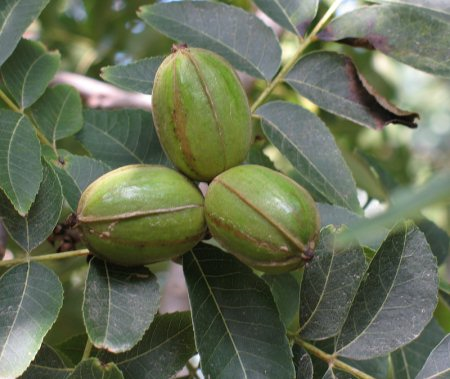 “The Walnut Family”
Juglandaceae
Jennifer Ringgold
Genera
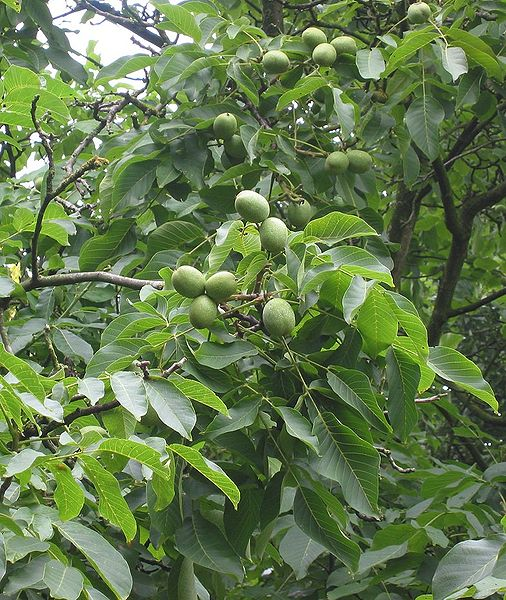 8 different genera (60 species)
Cyclocarya Iljinsk — (wheel wingnut)
Juglans L. — (walnut)
Pterocarya Kunth — (wingnut)
Carya Nutt. — (hickory and pecan)
Platycarya Siebold & Zucc. 
Alfaroa Standl. — (gualin)
Engelhardia Lesch. ex Blume — (cheo)
Oreomunnea Oerst.
http://www.plantsystematics.org/users/jdelaet/3_4_06_2/oeploa137/nDSC_0014.JPG
Juglandaceae“The Walnut Family”
Mostly trees, few shrubs
Large amounts of this family are found Native to Eurasia, Americas, and Southeast Asia
                 LEAVES
Aromatic
Alternate
Pinnately compound
20-100cm long
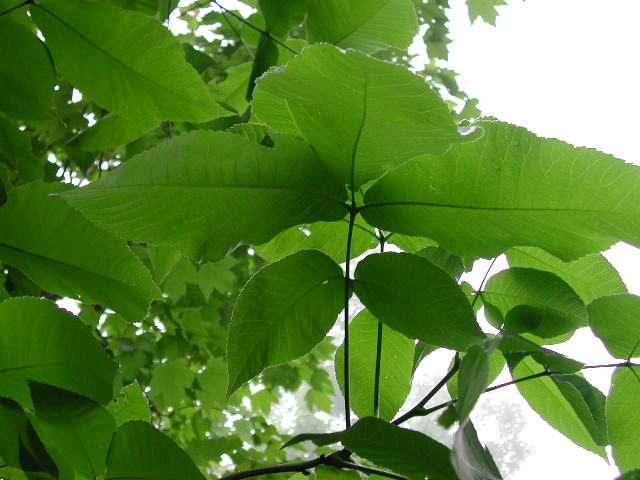 http://www.colby-sawyer.edu/images/image_1213.jpg
ButternutCucurbita moschata
Alternate leaves, Pinnately compound
Leaflets of 11-17
Smells of Juglone
Drooping clusters of sweet fruit covered in small hairs containing nuts-used in baking
40' - 60' feet
http://www.treetopics.com/juglans_cinerea/butternut_P1030707.jpg
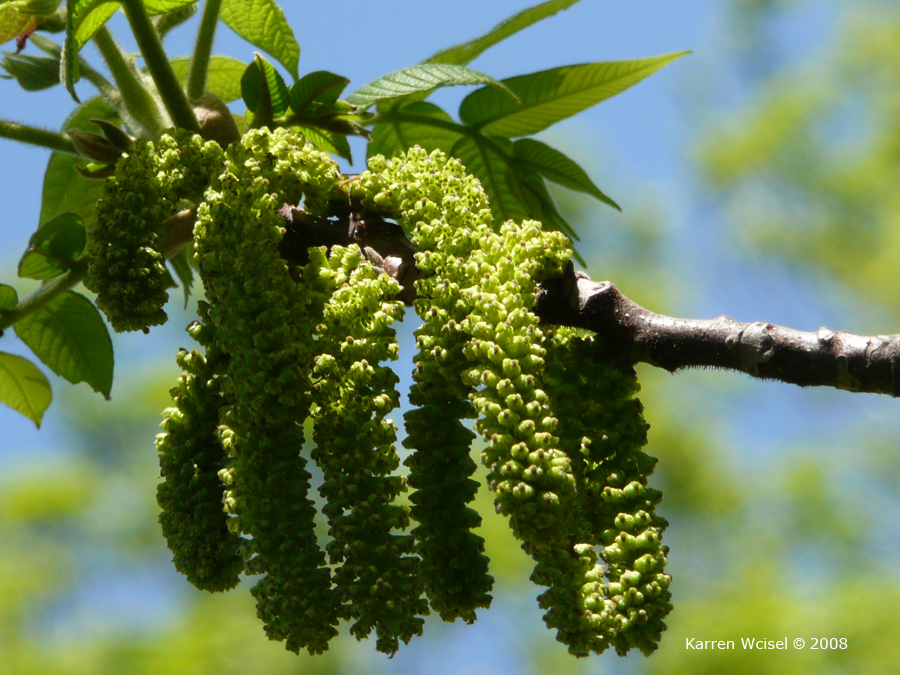 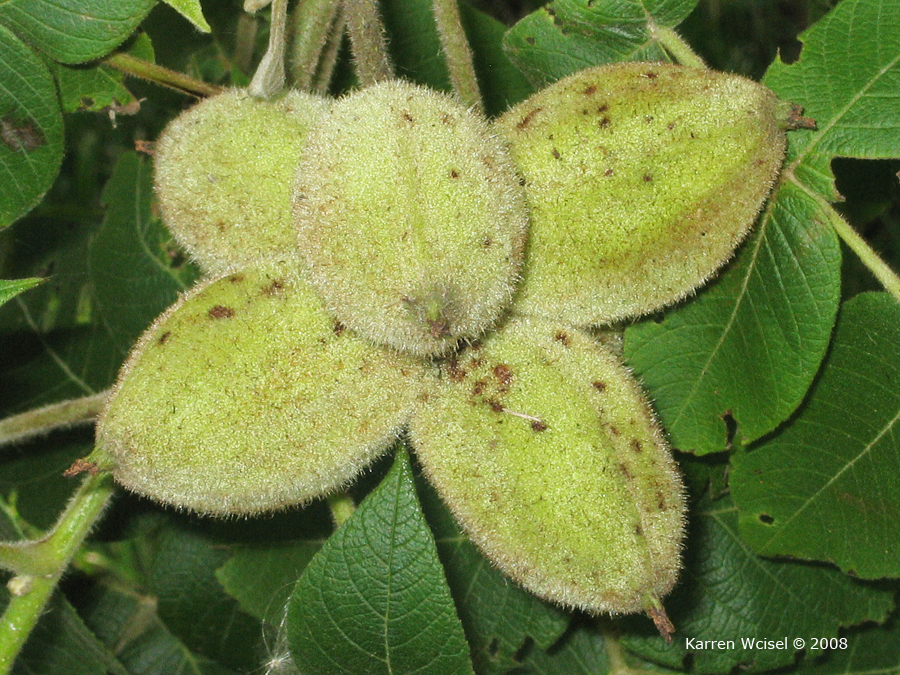 http://images.google.com/imgres?imgurl=http://www.treetopics.com/juglans_cinerea/butternut
Black WalnutJuglans nigra
Alternate, Pinnately compound 30-60 cm long
Fruit (nut) with a brownish-green, semi-fleshy husk
Smells of Juglone
Wood is used to make furniture, flooring, and rifle stocks, and oil is pressed from the seeds.
30–40 feet
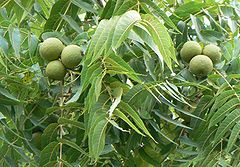 http://upload.wikimedia.org/wikipedia/commons/d/de/Black_Walnut_nut_and_leave_detail.JPG
Juglone
Alleopathic compound, meaning it is synthesized by one type of plant and affects the growth of another.
Aromatic organic compound with the molecular formula C10H6O3
Occurs naturally in the leaves, roots, husks, and bark of plants in the Juglandaceae family
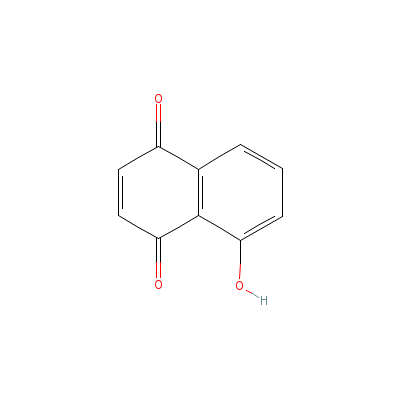 http://www.impgc.com/images/Structures/Juglone.gif
References
Text

Manos, P. S., aand D. E. Stone 2001. "Evolution, phylogeny and systematics of the Juglandaceae." Annals of the Missouri Botanical Garden

Petrides, G. A. and Wehr, J. (1998). Eastern Trees. Houghton Mifflin Company.

Walters, Dirk., Keil, David., Murrell, Zack. 2006. Vascular Plant Taxonomy.
5th ed. U.S; Kendall/Hunt.


Pictures
http://www.agroatlas.ru/content/related/Juglans_regia/Juglans_regia.jpg
http://images.google.com/imgres?imgurl=http://www.treetopics.com/juglans_cinerea/butternut
http://www.colby-sawyer.edu/images/image_1213.jpg
http://www.plantsystematics.org/users/jdelaet/3_4_06_2/oeploa137/nDSC_0014.JPG
http://images.google.com/imgres?imgurl=http://www.treetopics.com/juglans_cinerea/butternut
http://upload.wikimedia.org/wikipedia/commons/d/de/Black_Walnut_nut_and_leave_detail.JPG
http://www.impgc.com/images/Structures/Juglone.gif